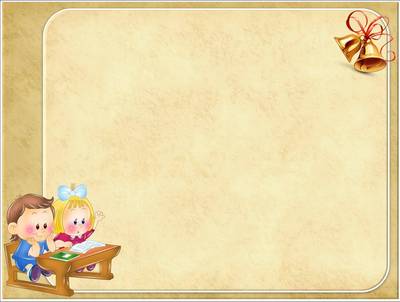 Муниципальное казенное общеобразовательное общее учреждение
«Вороговская средняя школа»
Школьный портфель нам друг или враг?

Исследовательская работа     
по здоровьесбережению
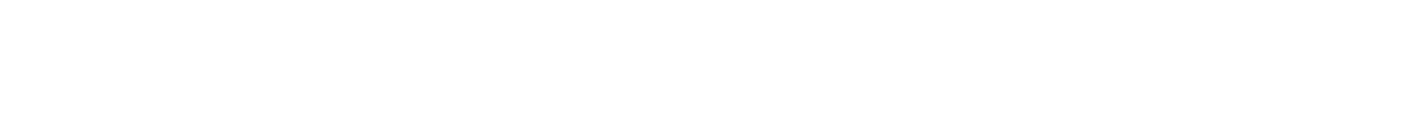 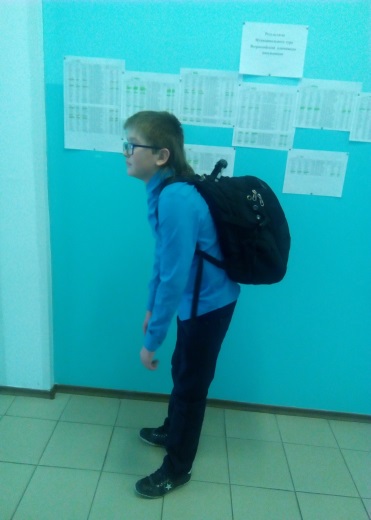 Выполнил:                                            Большаков Дмитрий,ученик 6 классаРуководитель: Лукьянова Наталия Владимировна,учитель русского языка и литературы, классный руководитель
Вороговская СОШ2017
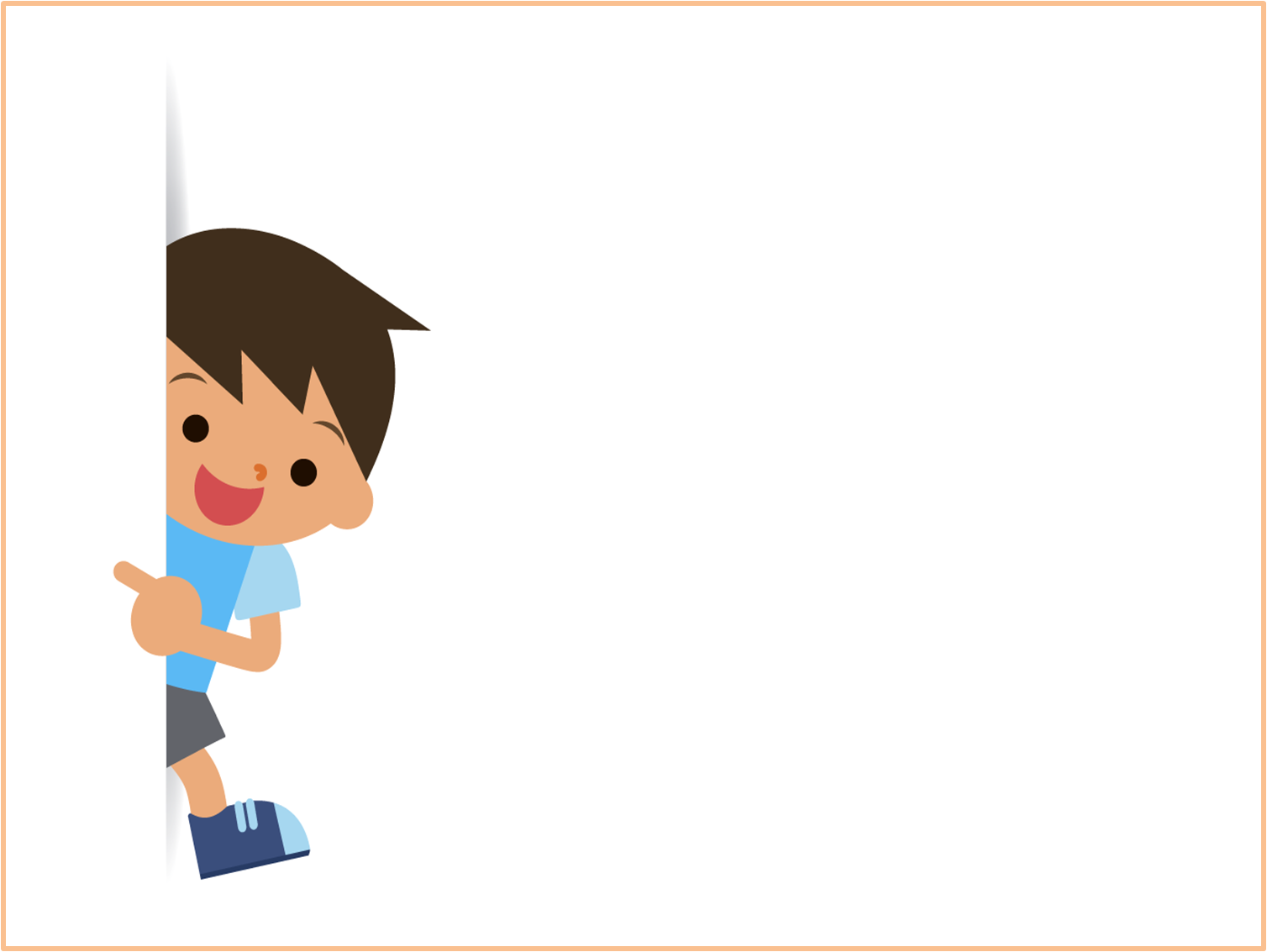 Волшебная сумка 
этот портфель,
Ведет себя странно порой, 
ты поверь!
Тайны его я хочу разгадать,
О нём я сегодня хочу рассказать.
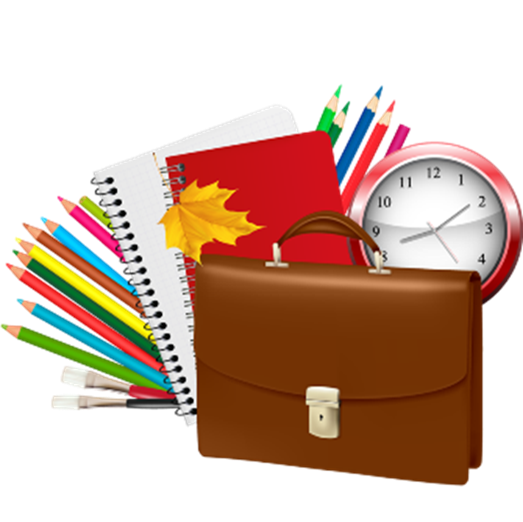 Актуальность
Как стало известно по результатам наших исследований большинство учеников 6 класса ходят в школу с слишком тяжёлыми портфелями. Это может плохо сказаться на их здоровье. 
Медики в один голос утверждают, что родители и учителя должны помнить, что перенос таких тяжестей для ребёнка не проходит бесследно.
Цель и задачи
Цель исследования: изучить возможность снижения веса портфеля школьника и разработать  рекомендации по  улучшению сложившейся ситуации. Обратить внимание учеников на необходимость  контроля веса портфеля с целью охраны собственного здоровья.
Задачи:
1. Изучить литературу по данному вопросу.
2. Изучить историю школьного портфеля;
3. Выяснить влияние тяжелого портфеля на здоровье школьника;
4. Разработать инструкцию к снижению веса портфеля;
5. Дать рекомендации для учителей, школьников и их родителей необходимые для решения данной проблемы.
6. Изучить полученные результаты и сделать выводы.
Подготовка к исследованию
Объект исследования – школьный портфель.
Предмет исследования – влияние тяжелого портфеля на здоровье школьника.
Гипотеза, которая проверяется:  тяжёлый портфель вредит здоровью ученика.
Методы исследования:
подбор и изучение материала по теме;
опрос в форме анкетирования;
практическая работа: взвешивание портфелей;
анализ результатов;
работа с программой Power Point.
Участники исследования
Учащиеся 6 класса Вороговской школы.
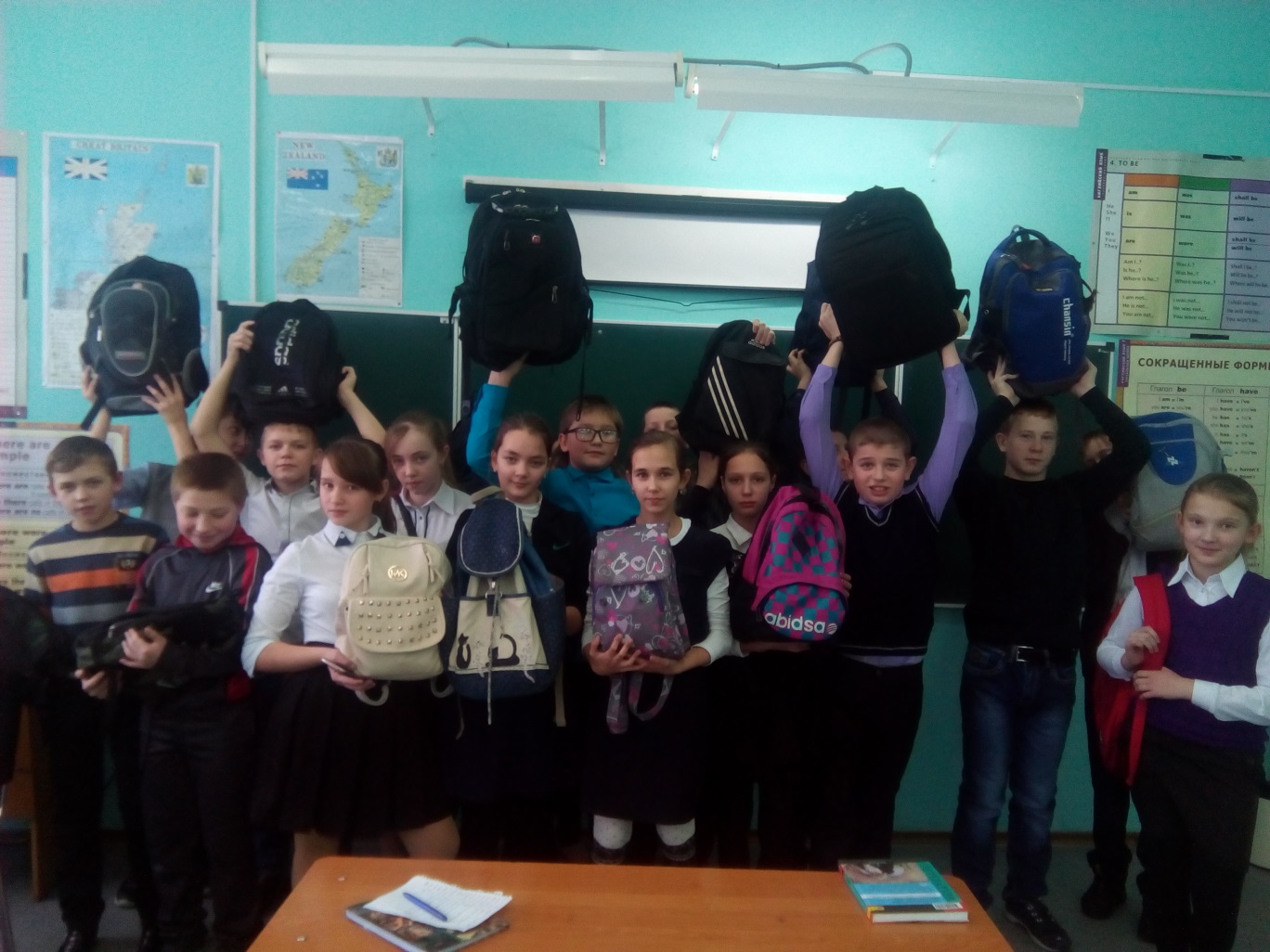 Что такое школьный портфель
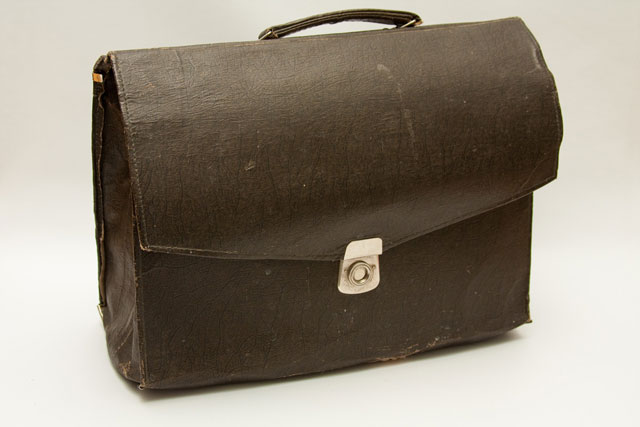 Портфель (из словаря Даля) – большой бумажник, сумка для деловых либо частных бумаг или писем. 
В «Словаре русского языка» С.И. Ожегова рюкзак – заплечный вещевой мешок с карманами (туристский рюкзак).
В словаре Ушакова слово «ранец» - сумка для ношения при себе вещей, надеваемая посредством помочей на спину. У школьников – для книг и учебных принадлежностей, в армии – как часть походного снаряжения.
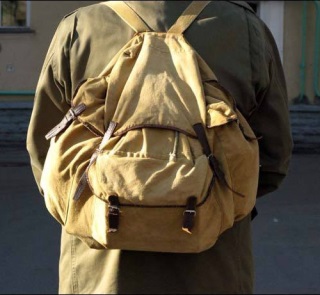 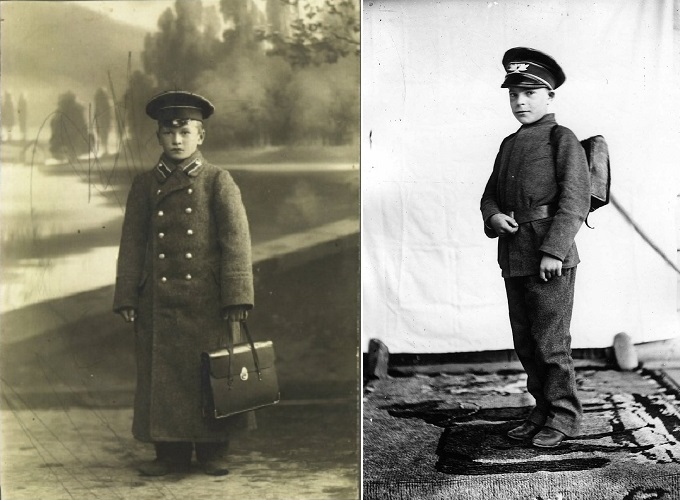 Школьный ранец
Для нас ранец - это  чисто школьный предмет, а его вместе с названием – Ranzen занесли к нам наёмные немецкие солдаты московских царей в 17 веке. И только через 150 - 200 лет слово перешло на ученическую сумку.
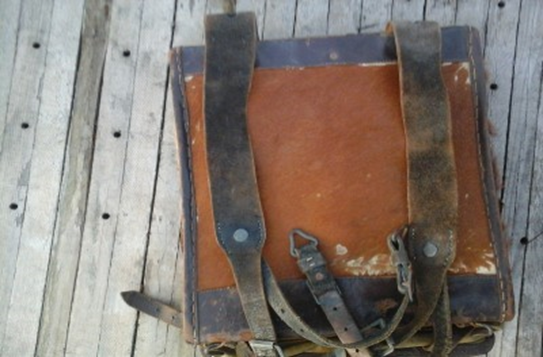 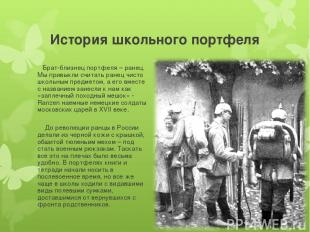 Развитие письменности
Когда и как появился портфель? Наверное, вместе с тетрадками и книжками.
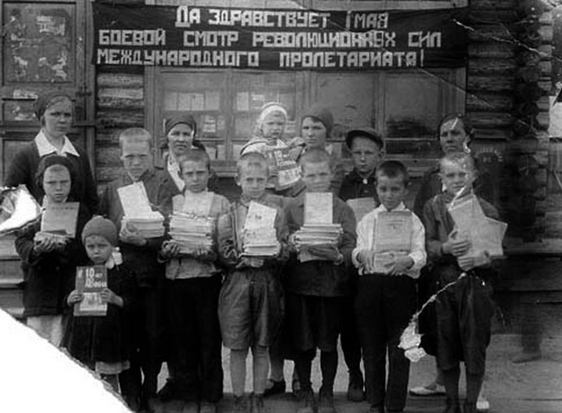 Развитие письменности
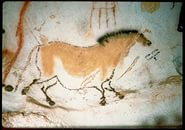 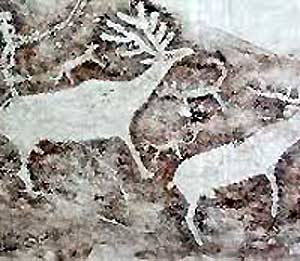 Книга наскальных рисунков
Развитие письменности
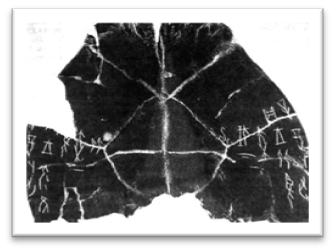 «Черепашья» тетрадка
Развитие письменности
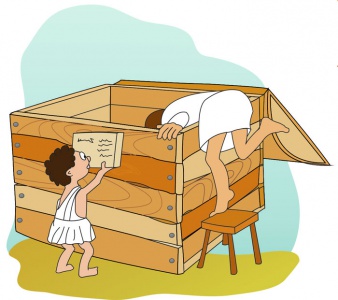 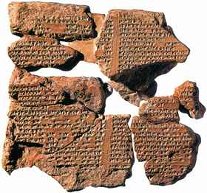 Египетский «портфель»
Развитие письменности
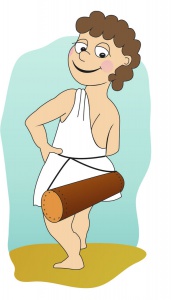 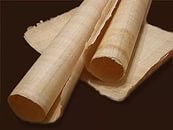 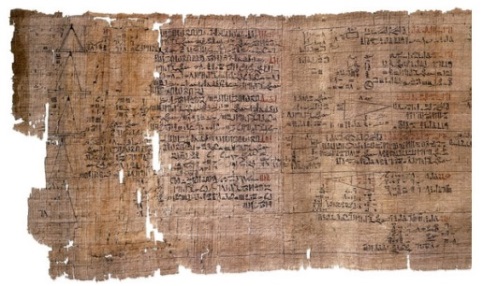 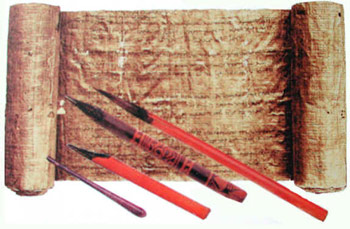 Пенал для папируса
Развитие письменности
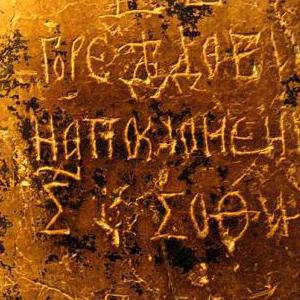 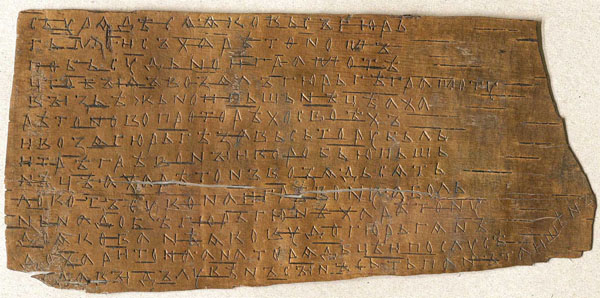 Берестяные книги
Когда появились портфели
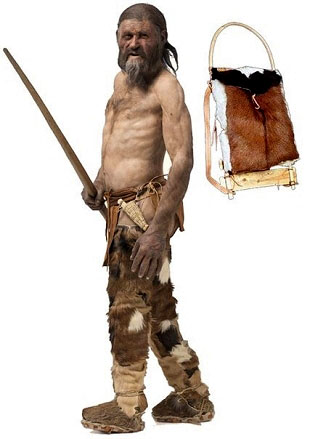 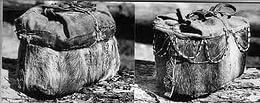 Первые сумки пещерных людей
Когда появились портфели
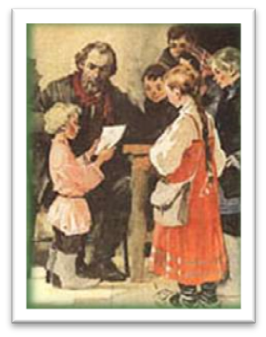 Тряпичная сумка
Портфели 30-ых годов
Портфели 40-50-ых годов
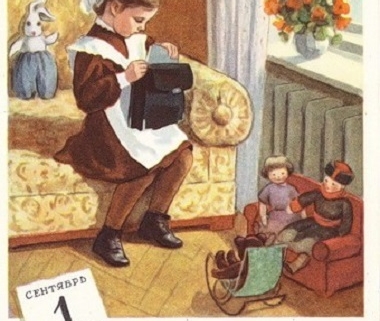 Портфели наших бабушек и дедушек
Портфели 50-60-ых годов
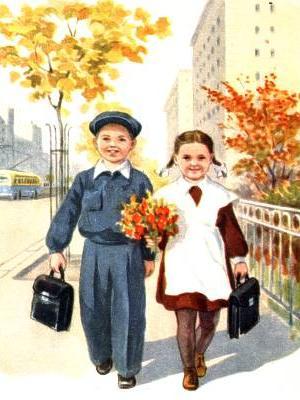 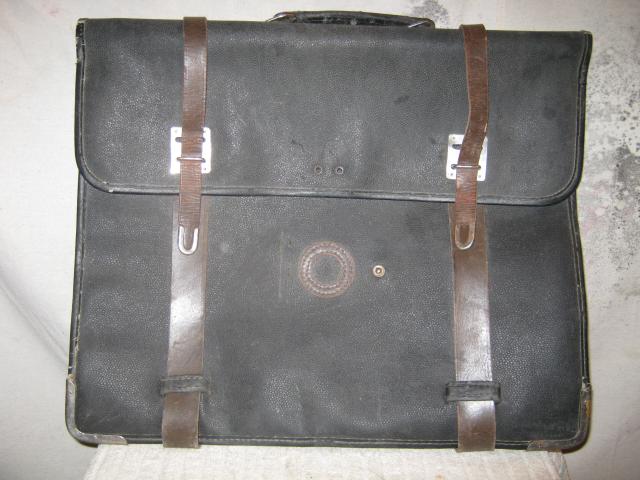 Портфель 70-ых годов
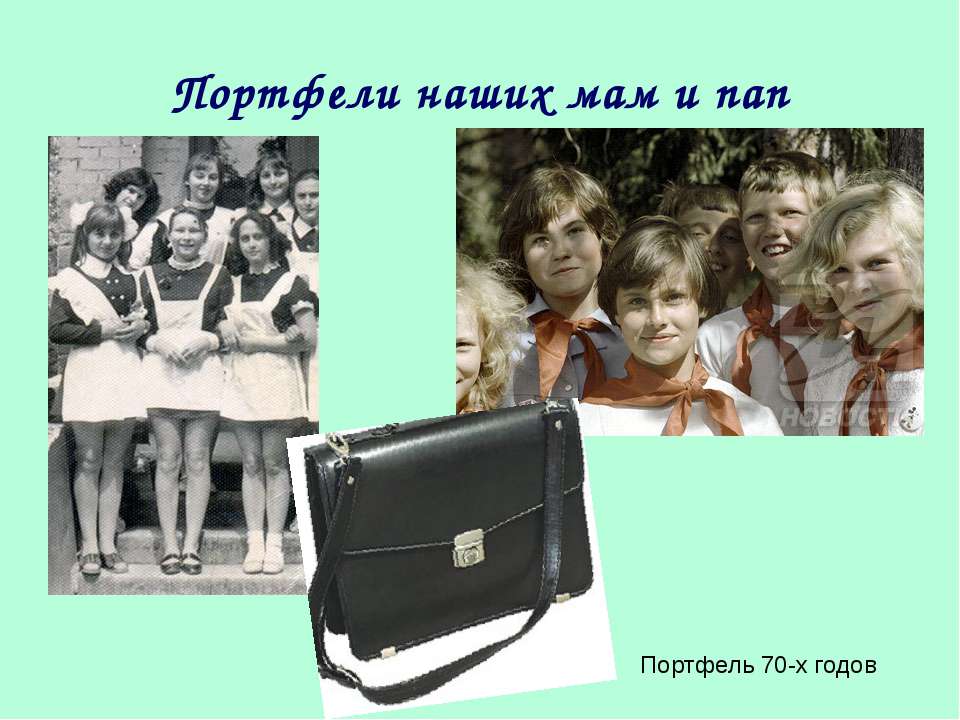 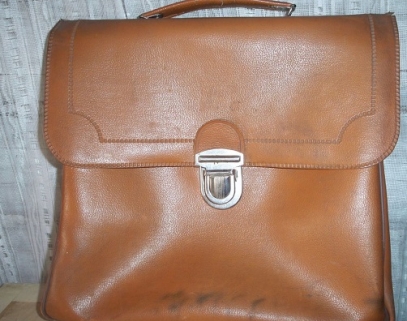 Портфели наших мам и пап
Портфели 80-ых годов
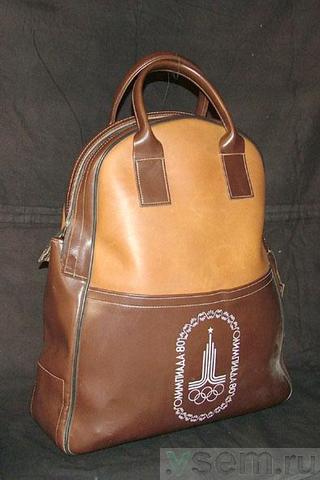 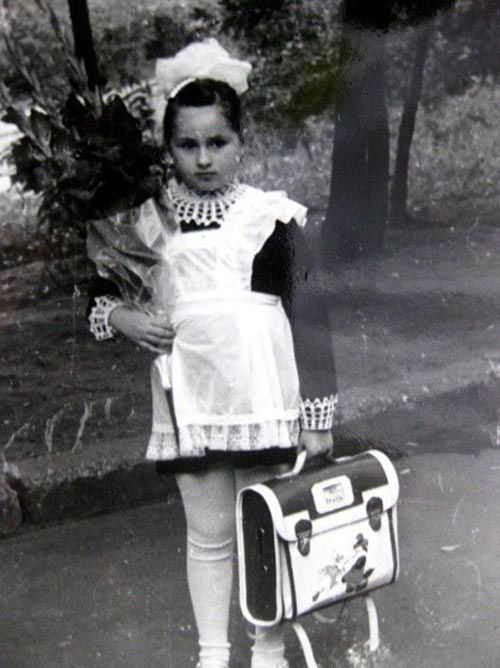 Спортивные сумки
Портфели 90-ых годов
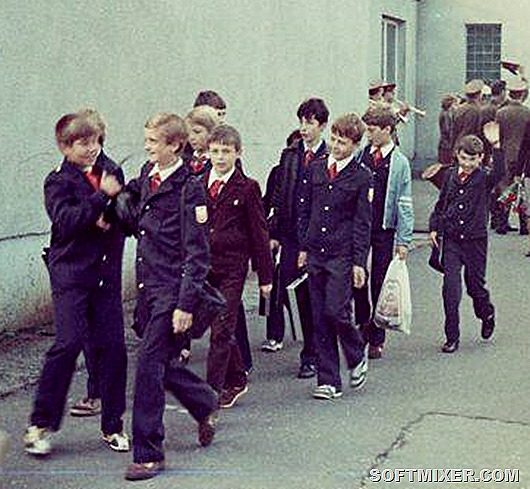 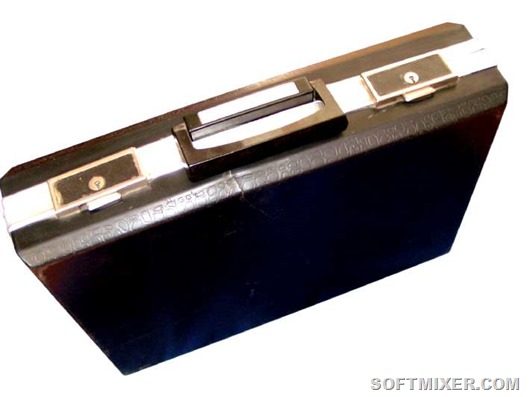 Дипломат
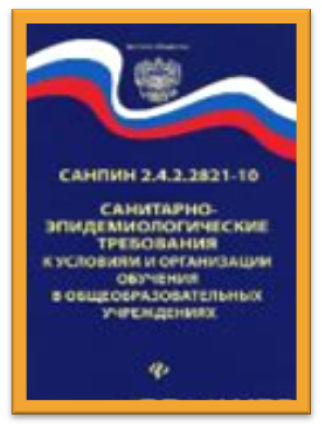 Санитарные правила и нормы
Нормативы веса школьного портфеля школьника
Гигиенические нормативы веса школьного портфеля 
с учебным комплектом
Какие болезни могут вызвать«неправильные» портфели?
Нарушение осанки.
Сколиоз (искривление позвоночника).
Грыжа межпозвонкового диска.
Плоскостопие.
Сердечно - сосудистые заболевания.
Сильные утомления.
Неправильная осанка
План исследования
Провести анкетирование. 
Взвесить пустые ранцы, а также вес с учебным комплектом у учеников 6 класса.
В течение недели наблюдать за изменением веса ранца, в зависимости от учебной  нагрузки.
Составить рекомендации в виде памятки для своих одноклассников.
Творческое задание.Зачем мне ещё нужен портфель?
для драк, 
ворота для футбола,
мусорная корзина,
кататься с горки,
укрываться от дождя,
спать на парте.
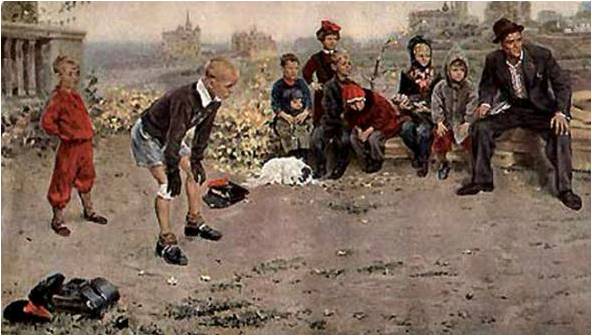 Итоги исследования
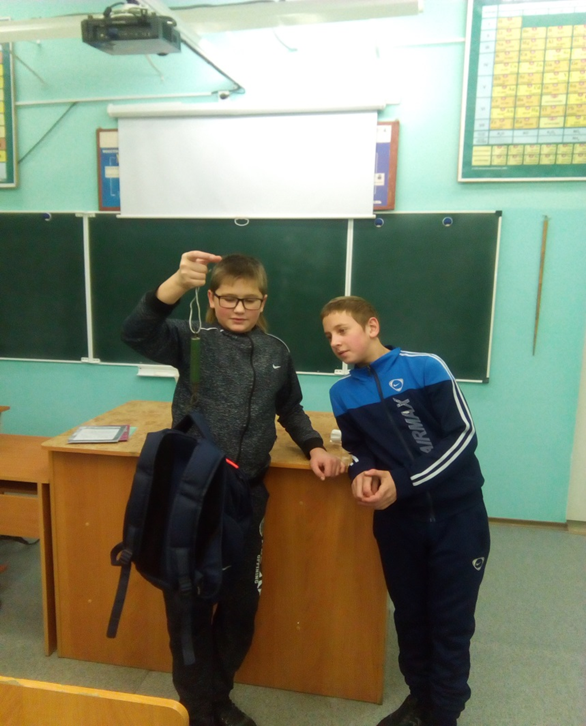 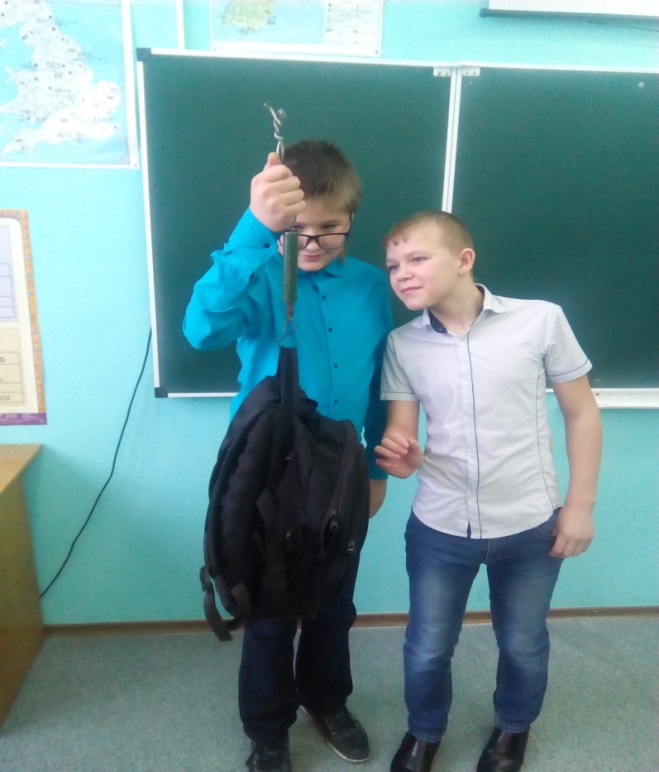 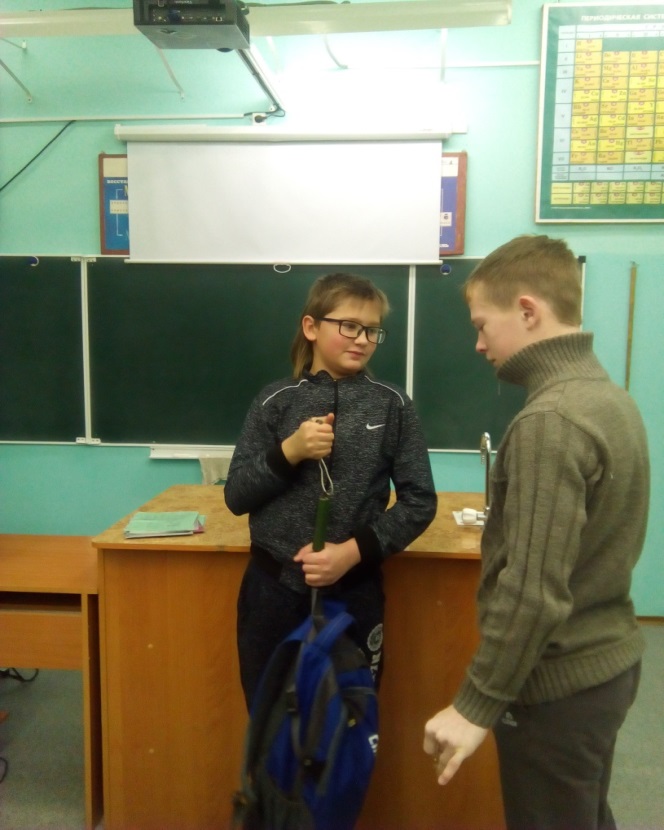 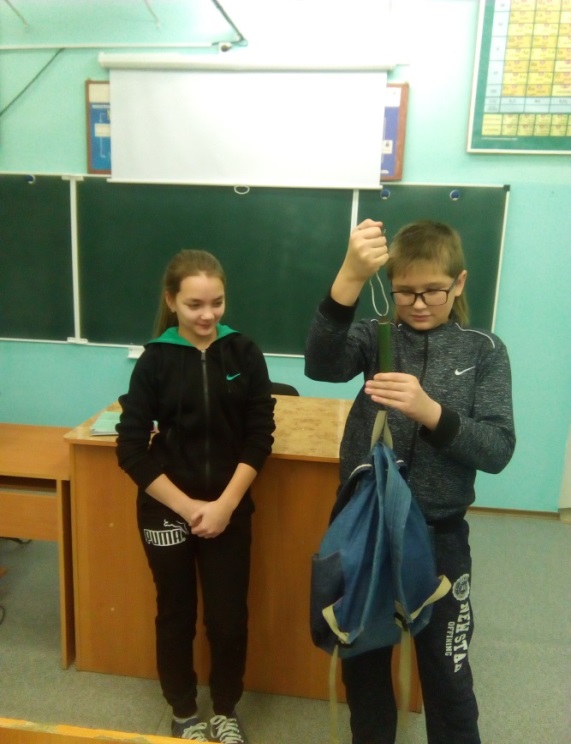 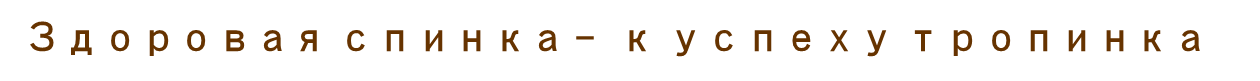 Одну я заметил здесь параллель:
Чем легче портфель, 
тем мне веселей.
А если тяжелый портфель у меня,
То грустным хожу я целых пол дня!
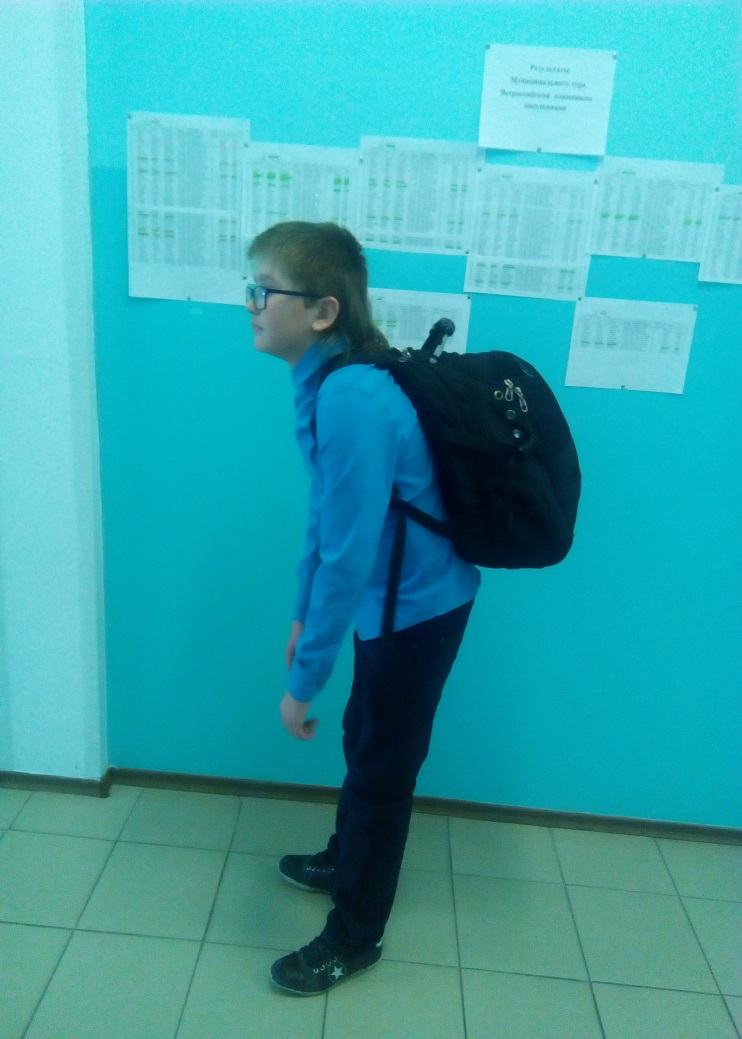 Памятник портфелю
Будущее школьного портфеля
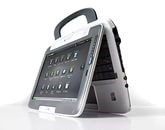 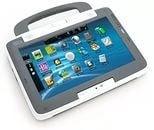 Спасибо за внимание! Будьте здоровы!